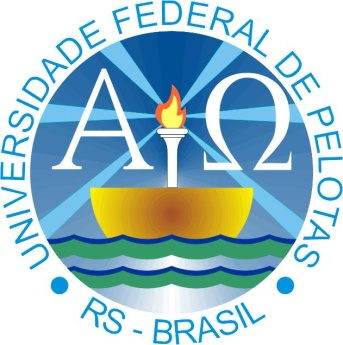 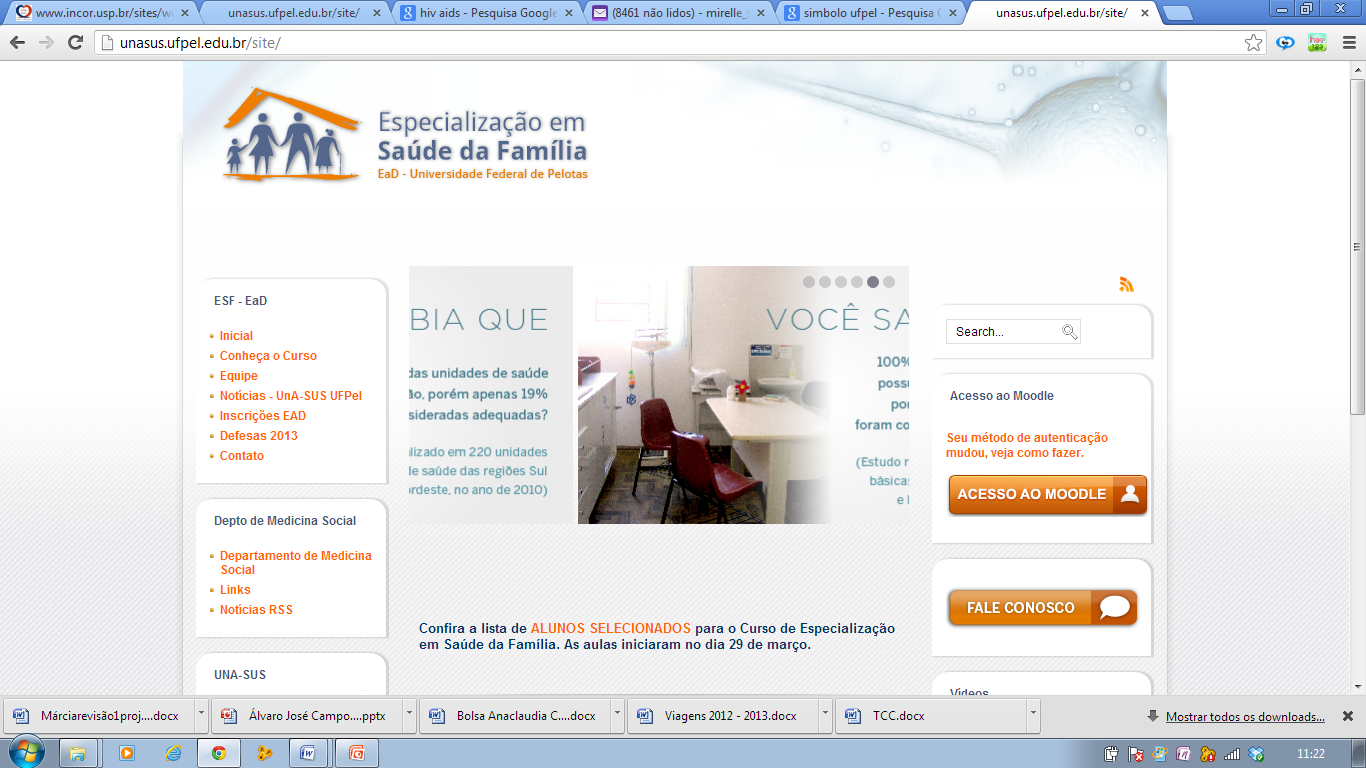 UNIVERSIDADE FEDERAL DE PELOTASDEPARTAMENTO DE MEDICINA SOCIALESPECIALIZAÇÃO EM SAÚDE DA FAMÍLIA EAD
Qualificação da Saúde a Criança na Unidade Básica de Saúde - Clínica da Família Maria Sebastiana de Oliveira
Especializanda: Erika Amorim Raposo da Camara
Orientadora: Mirelle Saes
Saúde da Criança
Introdução
Objetivos
Metas
Metodologia
Resultados
Discussão
Reflexão crítica
O Rio de Janeiro
Mais de 6 milhões de habitantes;
Cobertura da Atenção Básica: Em torno de 40%, em expansão;
 A Ilha do Governador – 210 mil habitantes;
 UBS CF Maria Sebastiana de Oliveira (CFMSO) – Em torno de 18 mil usuários cadastrados;
 5 equipes da ESF
1230 crianças cadastradas de 0 a 72 meses.
Objetivos
Objetivos específicos

 Ampliar a cobertura da puericultura;
 Melhorar a adesão à puericultura;
 Melhorar a qualidade do atendimento à criança;
 Melhorar registros das informações;
 Mapear as crianças de risco pertencentes à área de abrangência;
 Promover a saúde - prevenção de acidentes;
 Promover a alimentação saudável - aleitamento materno e alimentação complementar do lactente;
 Promover a alimentação saudável - nutrição infantil;
 Realizar ações de promoção à saúde e prevenção de doenças nas famílias das crianças.
Objetivo Geral


  Qualificar a atenção à puericultura na UBS Clínica da Família Maria Sebastiana de Oliveira.
Metas
Ampliar a cobertura da puericultura de crianças entre zero e 72 meses para 80%;
Captar 80% das crianças da área que não fazem puericultura nem na UBS nem em outro serviço;
Realizar a primeira consulta nos primeiros 15 dias de vida para 80% das crianças cadastradas;
Fazer busca ativa de 80% das crianças faltosas;
Capacitar 80% dos profissionais de acordo com os protocolos do MS;
Monitorar o crescimento e o desenvolvimento em 80% das crianças acompanhadas na unidade.
Metas
Vacinar 80% das crianças;
Realizar suplementação de ferro em 80% das crianças acompanhadas na unidade;
Realizar o teste do pezinho em 80% das crianças até 07 dias de vida;
Manter o registro da ficha espelho de puericultura/vacinação de 100% das crianças que consultam no serviço;
Identificar 80% das crianças com risco de morbidade/mortalidade (baixo peso ao nascer, alterações do crescimento e desnutrição);
Metas
Dar orientações para prevenir acidentes na infância em 80% das consultas de puericultura;
Promover o aleitamento materno exclusivo até 6 meses em 80% das crianças;
Orientar a alimentação complementar a 80% das crianças após 6 meses de idade;
Realizar a orientação nutricional para 80% das crianças;
Realizar ações de promoção à saúde e prevenção de doenças com 100% das famílias com crianças previamente investigadas;
Avaliar a situação de risco e vulnerabilidade das famílias das crianças.
Metodologia
Equipe Multiprofissional
Participação Popular
Manuais Técnicos
Demanda Programada
Prontuário Eletrônico
Demanda Espontânea
Acolhimento
Qualificação
Logística
Planilha de coleta de dados
Atualização de Cadastros
Resgate de Faltosos
Capacitação dos Agentes Comunitários
Programa de Saúde nas Escolas
Capacitação da Equipe Técnica
Vulnerabilidade/Risco
Grupos de Educação em Saúde da Criança
Trabalho em Equipe
Resultados
Meta: Ampliar a cobertura de Puericultura  de 0 a 72 meses para 80%
Figura 1. Cobertura do Programa de Puericultura
Fonte: Planilha de coleta de dados, 2012-2013.
Resultados
Meta: Acompanhar 80% das crianças cujas mães realizaram pré-natal na UBS
Figura 2. Proporção de Crianças cujas Mães fizeram Pré-natal na UBS
Fonte: Planilha de coleta de dados, 2012-2013.
Resultados
Meta: Manter 80% das crianças com atendimento de acordo com o Protocolo
Figura 3. Proporção de Crianças com Atendimento em dia de acordo com Protocolo
Fonte: Planilha de coleta de dados, 2012-2013
Resultados
Meta: Manter 100% das crianças que consultam no serviço
 com esquema vacinal em dia
Figura 4. Proporção de crianças com esquema vacinal em dia de acordo com a idade.
Fonte: Planilha de coleta de dados, 2012-2013
Resultados
Meta: Manter 80% das crianças com teste do pezinho nos primeiros 7 dias de vida
Figura 5. Proporção de crianças com teste do pezinho nos primeiros 7 dias de
vida.
Fonte: Planilha de coleta de dados, 2012-2013
Resultados
Meta: Colocar 80% das crianças para mamar na primeira consulta
Figura 6. Proporção de crianças colocadas para mamar na primeira consulta de 
puericultura
Fonte: Planilha de coleta de dados, 2012-2013
Resultados
Meta: Manter 80% das crianças de 6 a 18 meses com suplementação de ferro
Figura 6. Proporção de crianças entre 6 e 18 meses com suplementação de ferro
Fonte: Planilha de coleta de dados, 2012-2013
Discussão
Benesses proporcionadas pela intervenção





3.
PARA O SERVIÇO
- Indicadores
- Registros
- Agenda
PARA A EQUIPE

 Integração da Equipe Multiprofissional;
- Valorização do papel do Agente Comunitário;
- Qualificação da Equipe técnica e dos profissionais da equipe;
 Fortalecimento do Programa Saúde nas Escolas com a participação de profissionais da ESF;
 Sistematização do Cuidado a Criança.
PARA A COMUNIDADE

Humanização do cuidado;
Sistematização de um espaço de discussão entre profissionais e cuidadores acerca dos cuidados da saúde da Criança.
Reflexão Crítica da Intervenção
A importância da qualificação profissional – Manuais Técnicos;

 A importância da Participação Popular;

Valorização da Equipe Multiprofissional.
Bibliografia
BRASIL. Ministério da Saúde. Cadernos de Atenção Básica 23. Saúde da Criança: Nutrição Infantil, Aleitamento materno, alimentação complementar. Manual técnico. Brasília, 2009;
 
Nelson, Tratado de Pediatria, Behrman, Richard E.; Jenson, Hal B.; Kliegman, Robert, 18a edição, 2008;

BRASIL. Ministério da Saúde. Caderno de Atenção Básica 11. Saúde da Criança. Acompanhamento do crescimento e desenvolvimento infantil. Manual técnico. Brasília, 2002.
 


.
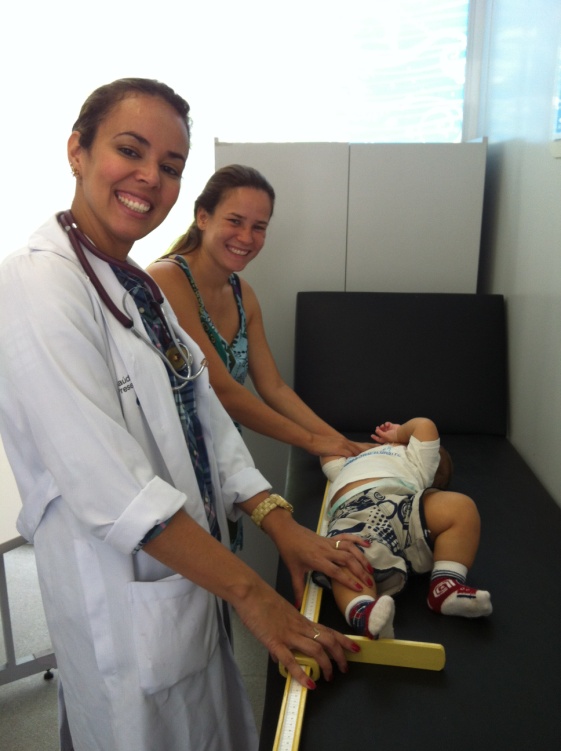 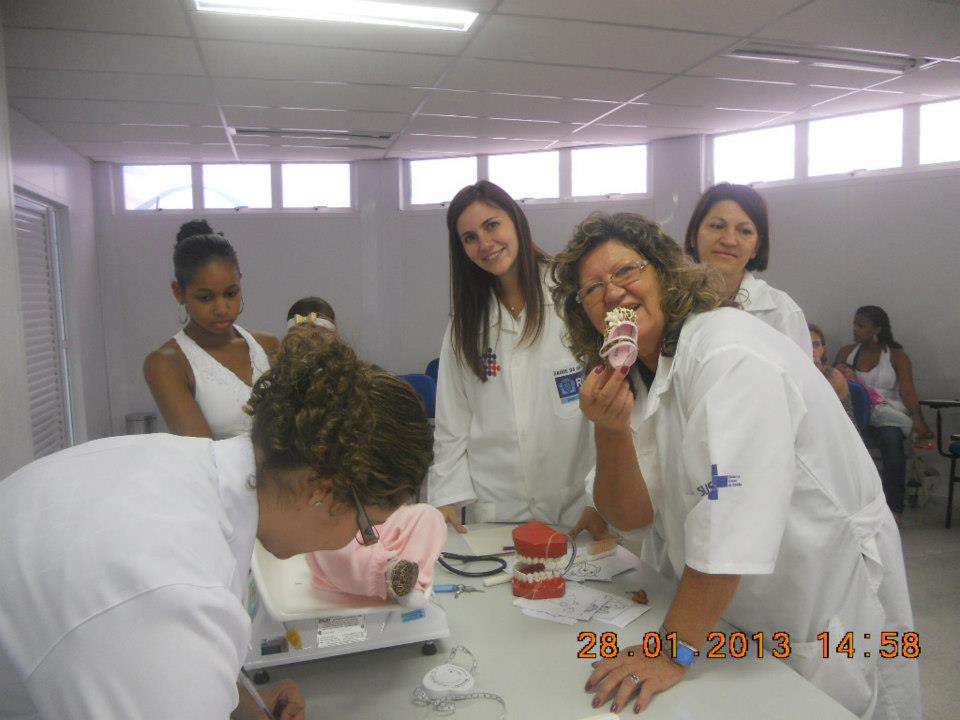 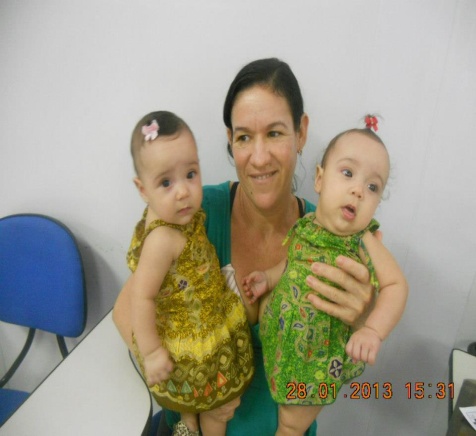 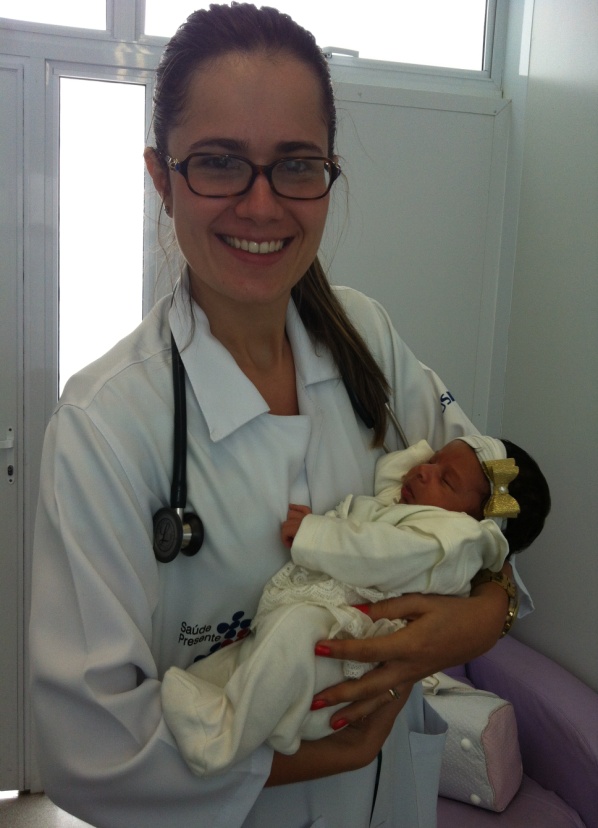 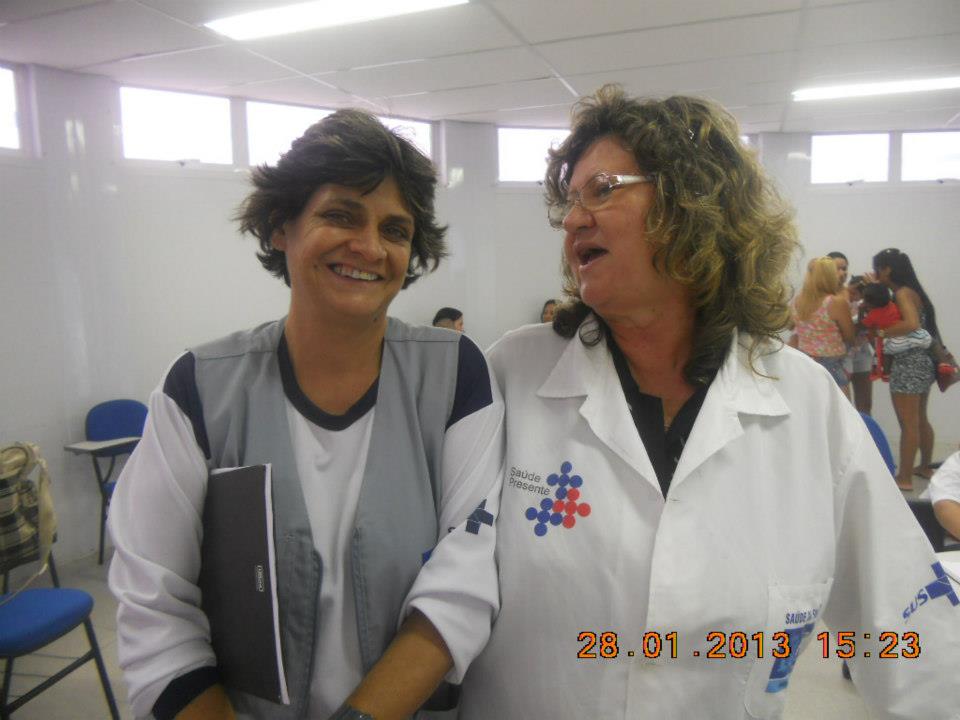 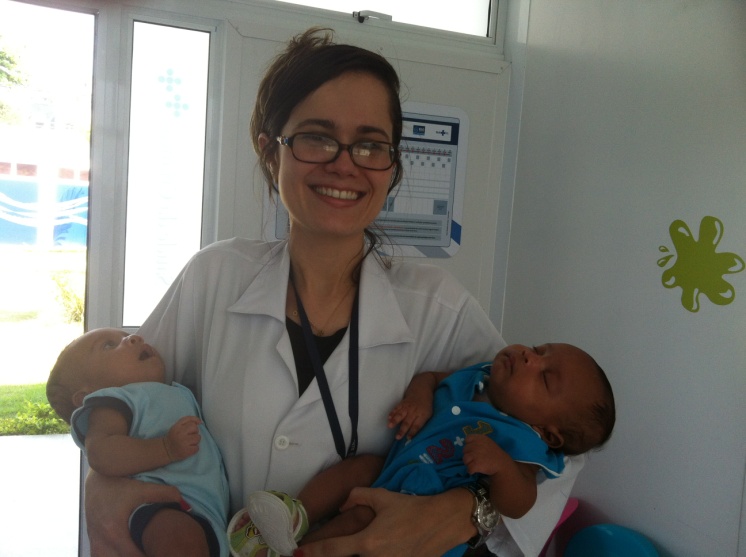 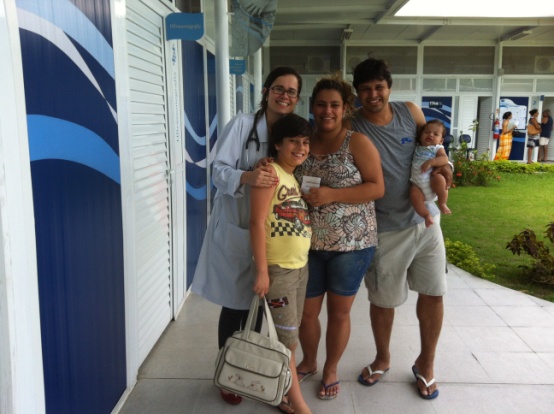 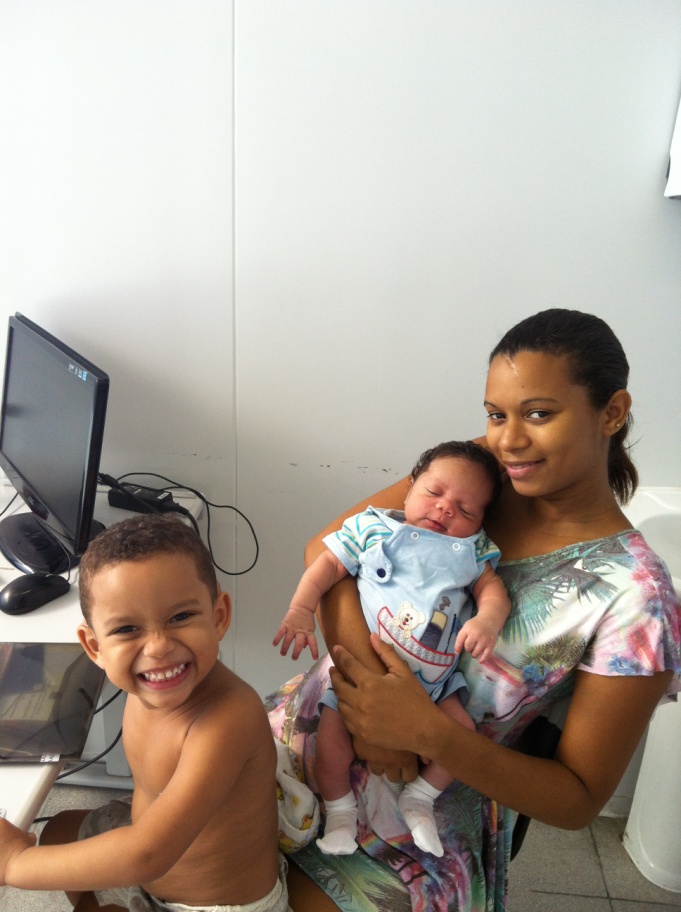 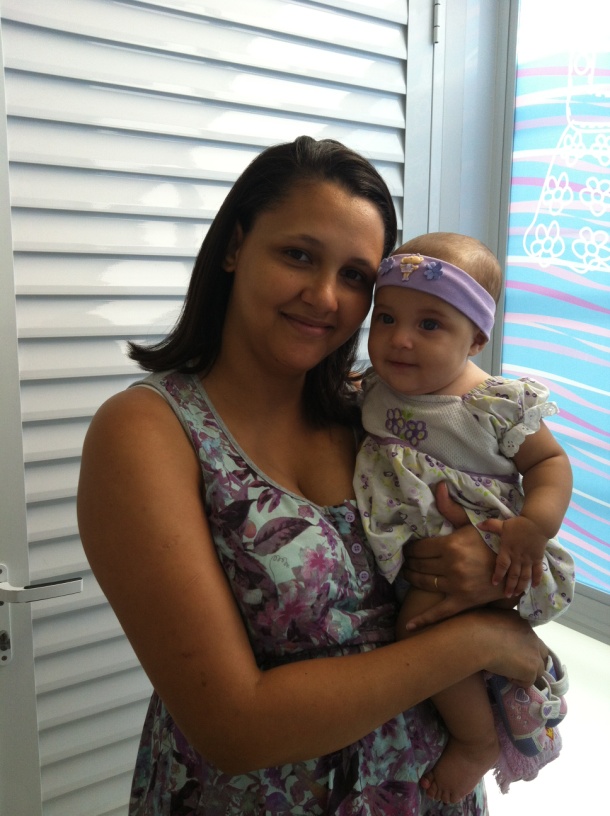 Obrigada!!!